ДОКЛАД ЗАМЕСТИТЕЛЯ ГЛАВЫ АДМИНИСТРАЦИИ ГОРОДА БАТАЙСКА ПО БЮДЖЕТУ И ФИНАНСАМ - НАЧАЛЬНИКА ФИНАНСОВОГО УПРАВЛЕНИЯ ГОРОДА БАТАЙСКА А.И.ГРИНЕВА

ОБ ИСПОЛНЕНИИ БЮДЖЕТА ГОРОДА БАТАЙСКА ЗА 2016 ГОД
ОСНОВНЫЕ ПАРАМЕТРЫ БЮДЖЕТА ГОРОДА БАТАЙСКА ЗА 2016 ГОД
Млн.руб
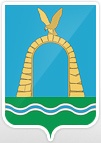 Администрация города Батайска
Бюджет города Батайска
доходы
2370,5
млн. рублей
14,1%
2761,0
млн. рублей
2016 год
2015 год
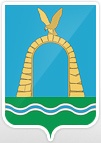 Администрация города Батайска
Структура доходов бюджета города Батайска за 2016 год
28%
64%
8%
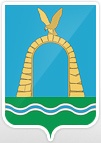 Администрация города Батайска
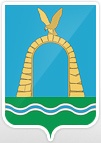 Администрация города Батайска
Налоговая недоимка
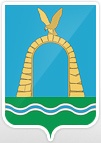 Администрация города Батайска
Структура расходов бюджета города Батайска за 2016 год
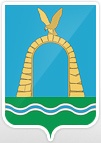 Администрация города Батайска